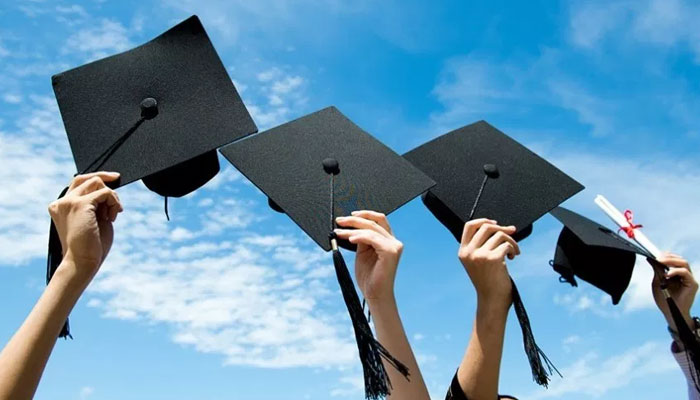 台灣與大陸大學考制之差異
20104、20115、20125 
吳柏儀、廖緗甄、蔡旻勳
目錄
研究動機
研究目的
研究方法
研究流程
學測及高考分數採計方式
申請兩岸大學之方法
兩岸考招的改變及影響
研究動機
《台灣教育60年》序言：「是競爭的對手（指中國大陸）也好，合作的對象也罷，台灣總得要有點本錢才能有資格談對抗或是合作。本錢就是國民的素質，或是國民的競爭力，這是要由教育來培養和滋潤的」。

同時身為明年即將學測的學生，近幾年也有越來越多人考慮申請中國的大學，因此，我們想了解兩岸升大學制度之差異究竟有哪些。
研究目的
(一)比較兩岸考試制度之異同

 (二)比較申請兩岸大學之方法

 (三)討論考招的改變及影響
研究方法
(一)蒐集報章雜誌、書籍、網路等資料

(二)統整調查資料
研究流程
訂定主題
擬定主題
蒐集資料
分析統整
結論
一、學測及高考分數採計方式
(一) 學測
各系組皆會訂定採計科目及加權方式，計算成績總分來擇優錄取。
加權方式：
「不加權（× 1.00）」、「加權 25%（× 1.25）」、「加權 50%（× 1.50）」、「加權 75%（× 1.75）」、「加權 100%（× 2.00）」
在採計加權時，學測及分科測驗成績以60級分制計算，術科成績以百分制計算。
「採計加權」就是該採計科目的原始分數乘以加權百分比後再相加。
科目加權後再全部加總（四捨五入至小數點後第二位）＝校系分發依據的成績
若考生的拿手科目採計加權很高，則極占優勢。反之，若高加權的採計科目分數低，則加權後總分就會相差更遠了。
跟中國的3＋3模式不同的是，我們使用的是國、英、數、社（歷史地理公民）、自（物理化學生物地科）5科去組合，而採記的權力歸於大學各科系。
(二)大陸 高考
總成績由全國統一高考的語文、數學、外語+考生選擇的3科成績組成，滿分750。
語文、數學、外語3科，每科滿分為150分，共450分。
選擇性考試的6門科目，每科滿分為100分，共300分。
首選科目（物理、歷史）以原始分計入考生總成績，再選科目（思想政治、地理、化學、生物）以等級分計入考生總成績。等級分是按統一規則，由原始分進行等級劃定後，再由等級轉換而來的分數。
二、申請兩岸大學之方法
(一)申請台灣之大學
新制考招將學生資料分為三大類：學科能力測驗、分科測驗、綜合學習表現，其中新增的綜合學習表現包含學生的「學習歷程檔案」及「校系自辦甄試項目」。
學習歷程檔案指的是高中生在學期間，定期記錄的學習表現，包含基本資料、修課記錄、課程學習成果、多元表現。
校系自辦甄試項目則是第二階段如面試、筆試、實作等。
1. 個人申請「學測+甄試」：占比50%（主要入學管道）
學測成績公布之後，想要參加「個人申請」的同學最多可以申請6個校系，並經過各校系兩階段的甄選，通過後才能取得入學資格。

考生以學測成績加上在校期間學科外特殊優異表現申請大學，成績通過第一階段篩選進入第二階段甄試，甄試完後學校會公告錄取名單。
2. 繁星推薦：占比15%
為改善城鄉差距情況而設計的入學管道。

必須先報考學測，待學測成績公布後，可以向學校遞交「繁星推薦」的申請。
學校會依在校學業成績進行校內評比。若在校學業成績的全校排名百分比符合各大學規定，才會被學校提報推薦。
一名學生只能被學校推薦至1校1學群，而一所學校最多只能對同一所大學同一學群推薦2名學生，依考生的學測成績與在校學業成績進行比序。
3. 特殊選才：占比不到5%
具特殊才能或不同教育資歷學生
(如境外臺生、新住民及其子女、實驗教育學生、持有ACT或SAT 等國外具公信力之入學用大型測驗成績者)
名額少，由各校獨招。
4. 考試入學「分科測驗」：占比30%（主要入學管道）
111學年起改名「分科測驗」，改考7科（國、英、數乙不考），分發入學除分科測驗成績外，還多採計學測成績。
(二) 申請中國之大學
目前只要「學測國、英、數A或B任一科成績達均標」即可以申請大陸大學。
只要學測國、英、數任一科成績在均標以上即可申請，經過面試或筆試後擇優錄取。今年新增線上統一報名。
在選擇學校時，要特別注意該校學歷是否為教育部所採認
不被認可的大陸學歷是無法在臺灣繼續攻讀碩博士或考公職的。
1. 學測成績免試申請
須申請台胞證。

是台生至中國就讀大學的主要管道

在2010年時只開放學測成績為頂標的學生申請，而在2017年開放至均標。
2. 港澳台聯招
主要是讓港澳台地區學生報考大陸大學的途徑，然而考試的評分標準、考試範圍以及題目的難度與中國不同。
每年三月報名五月底考試，報名不能網上報名，只接受本人或直系親屬代為報名，且需親自到中國一趟。
3. 大陸高等院校統一聯招
前年12月北京教育考試院網站，每年六月初考試、6/23放榜、6月25日-29日選填志願 (以官網簡章公告時間為主)。
4. 大陸個別學校獨招
申請方式為個別與學校聯繫，或上各校網站查詢。

5. 其他臺灣學生入學大陸高等院校方式

(1)以大學學歷申請試讀生(2)插班生(3)預科生(4)進修生、旁聽生(5)大學考試補習生(6)以捐資入學（贊助費）等方式進入高等院校就讀。
三、兩岸考招的改變及影響
(一)臺灣考招的改變
從高中升大學，110學年度有四種管道，111學年的招生新制又對招生管道的時程與名稱做微調。

主要架構由現行學測、分科測驗，加上多元學習歷程檔案紀錄，成為大學招生評分依據。
(二)中國考招的改變
採取更多元的評量方式提供機會，促成選擇的自由，而達到自主學習的目的。
多元錄取機制包括高考、高中學業水平考試、 綜合素質評價
其中高中學業水平考試的實施讓各省市去制訂
兩依據一參考
兩依據：根據統一高考成績 根據高中學業水準考試成績
一參考：參考高中學生綜合素質評價
---2016 631 (高考六科比例60%、綜合素質評價30%、學業水準考試10%) 。
大陸高考新制對高中的改變：
「走班制」教學

打破班級建置，不同年級的學生可以同修一門課
學生可以按照自己的能力與興趣選擇深度不同的課程，學校開設一個全選修的環境
「一學生一課表」的彈性，讓學生自主學習
各地有很大差異
以北京高中為例。
平均千人以上的學校都有跑班制，不管是打破班級制的全面跑班，或部份跑班。

北京教科院基教課程教材發展中心主任朱傳世說：「高中改革目標朝向開放、綜合、創新，以學生為主體發展；各地區自己搞改革、搞創新」
六大改革目標：
一、課程目標自主開放
二、中央、地方分層設計
三、教材自己編輯自己選擇
四、課程實施自主：走班制度
五、評價自主
六、增加選修比例。
(三)考招改變所帶來的影響
1.選才的天平，向著社經背景高的家庭
2.考制的複雜化，引發焦慮
3.上補習班的學生反增
4.鑑別度的混亂與困難，造成不公或鑽漏洞
5.新制實施後，高中學校勢必會有一陣混亂
6.臺灣分科測驗不考國、英、數乙，因此學測沒考好恐難寄望分科測驗
結論
教育改革本來就是需要不斷修正，與時俱進。

考招制度變革，動輒衝擊十數萬以上考生及家長，影響高中教學的實施，而入學機會的公平與否，更影響到家庭社經地位、城鄉差距等多重變項，因此，任何考招制度的變革，各界無不抱持十二萬分關切
變革攸關莘莘學子的權益至深且鉅，而改變的目的是要讓它更好，因此，教育主管機關宜仔細聆聽各方意見後，審慎定奪。
參考資料
1.大學問【考試分發】高中生一定要懂的四個關鍵字
2.大學問 3分鐘看懂個人申請
3.大學問 申請大陸大學 入門攻略
4.桃園儒林- 痞客邦大學多元入學學制說明之繁星推薦、(個人)申請入學、(考試)分發入學簡介
5.基礎教育的翻轉點 江文隆
6.課程改革與考招連動 江文隆
7.普通高等學校招生全國統一考試 維基百科
8.立法院大學考招變革問題研析
9.111考招新制變革很大？執行秘書王文俊：改變最大就這兩項/thenewslens